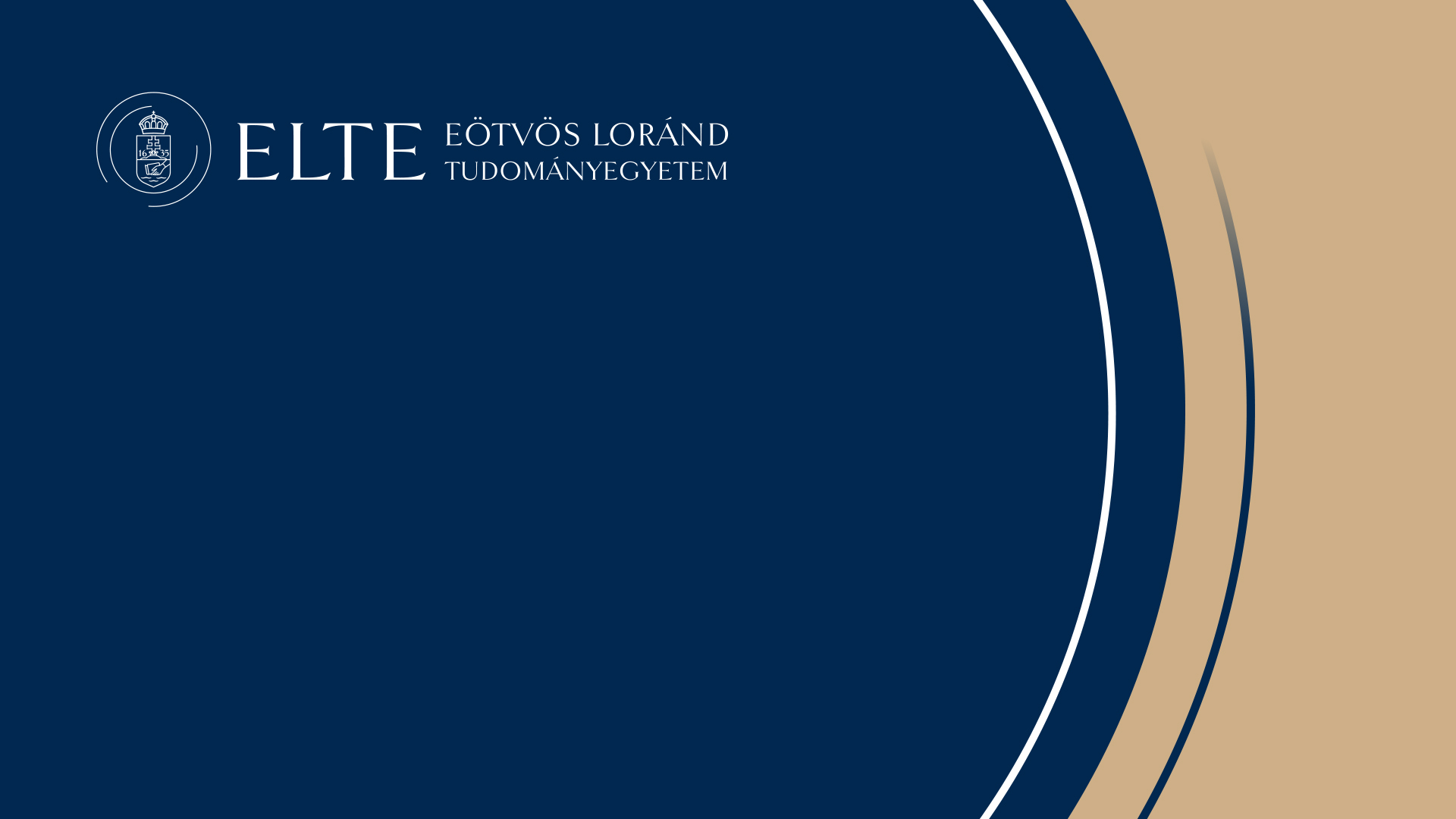 „Kapásból megmondták, hogy nem fogadnak vak gyereket” – Látássérült személyek iskolai tapasztalatai
Dr. Lendvai Lilla
Interkulturális Pszichológiai és Pedagógiai Intézet
IPPI Tudományos Estek, 2024.10.11.
Miről is lesz szó?
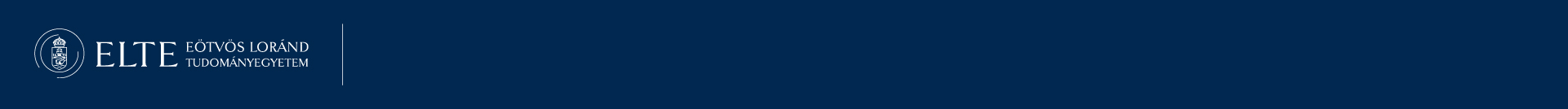 IPPI Tudományos Estek, 2024.10.11.
Bevezetés
A pedagógus szerepe meghatározó 
(lásd pl. Földiné & Hartdégen, 1995; Somorjai, 2008; Győri, 2009; Vargáné, 2011; Papp & Perlusz, 2013; Szekeres, Perlusz, & Takács, 2013; Pajor, 2017; Pongrácz, 2015, 2017; Lendvai, Pap, & Nguyen Luu, 2019; Rékasi, Papp, & Sándor, 2024).
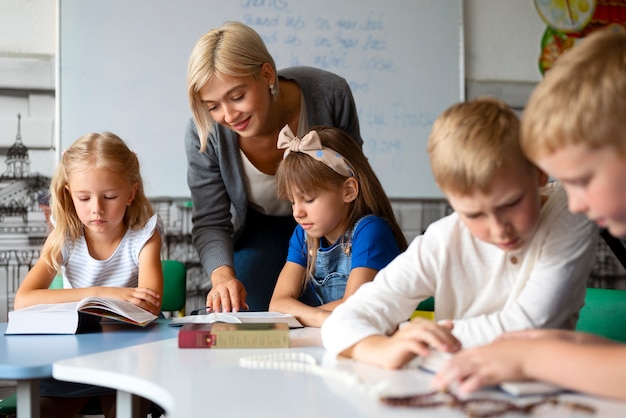 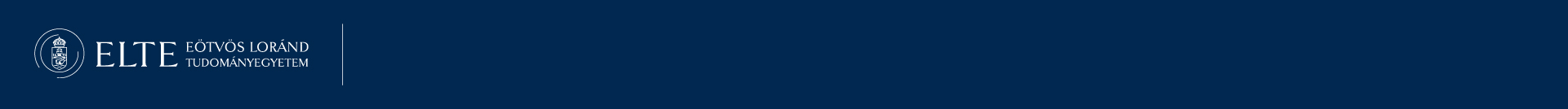 IPPI Tudományos Estek, 2024.10.11.
Elméleti háttér
A pedagógus – főként az osztályfőnök – felelőssége: 
a látássérült tanuló bevonása az osztályközösségbe (egyenrangú tagként, közös tevékenységekben)
segíteni, támogatni a látássérült tanulót  oldja szorongását
Segítheti:
pozitív attitűdje megerősítheti a tanulótársak empátiáját is (Földiné Angyalossy & Hartdégen, 1995; Perlusz, 2008; Pajor, 2017). 
a fizikai környezet megismerését (Földiné Angyalossy & Hartdégen, 1995; Pajor, 2017)
a megfelelő osztályklíma kialakítását; hogy a diákközösség megfelelő módon fogadja a látássérült tanulót (Vargáné Mező, 2011)
pozitív attitűdjével a peremhelyzetben lévő diákokat, bullying kezelését (vö. Földiné Angyalossy & Hartdégen, 1995; Schiffer, 2013)
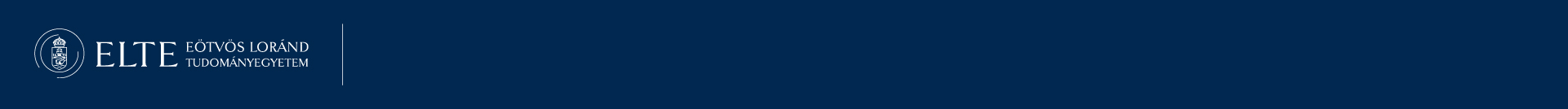 IPPI Tudományos Estek, 2024.10.11.
Elméleti háttér – A pedagógusok szerint
A szakmai feltételek hiányosságai – a megfelelő integráció megvalósulásának akadályai között az elsők (Somorjai, 2008; Schiffer, 2013):

magas osztálylétszám
differenciálás
megfelelő idő és figyelem a tanulóra
tanórára való felkészülés időigényessége
elégtelen tárgyi feltételek
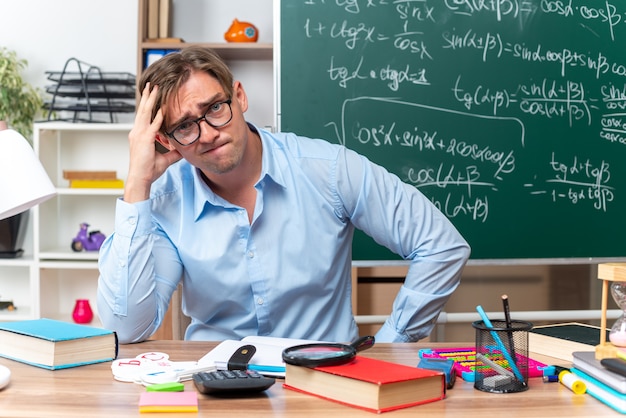 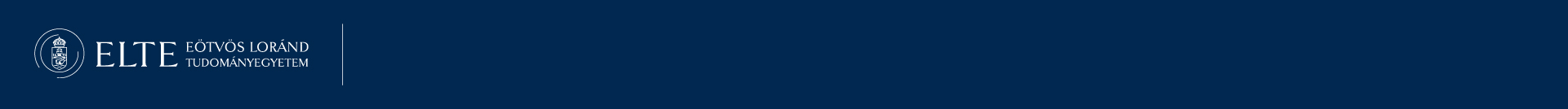 IPPI Tudományos Estek, 2024.10.11.
A saját kutatás módszere
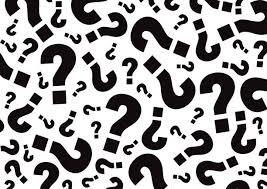 Módszer
Vizsgálatunk célja volt feltárni, hogy: 
a látássérült személyek hogyan élték meg az oktatási intézményekben töltött éveiket,
milyen hatással voltak rájuk a pedagógusok viszonyulásai. 

Kutatási kérdéseink: 
„Milyen módon jelennek meg a látássérült személyek tapasztalataiban és percepcióiban az egyes oktatási intézményekben szerzett tapasztalatok?” 
„Hogyan emlékeznek vissza, mi jellemezte a pedagógusok attitűdjét?”
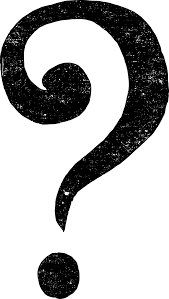 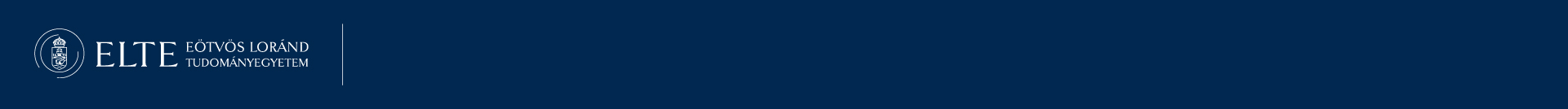 IPPI Tudományos Estek, 2024.10.11.
Módszer
Retrospektív vizsgálat 2016 és 2017 között 
Félig strukturált interjúk  kvalitatív tematikus elemzés (Braun & Clarke, 2006, 2022)

Minta:
31 felnőtt látássérült személy: aliglátó (8 fő), gyengénlátó (4 fő) és vak személy (19 fő); veleszületett (20 fő) és szerzett (11 fő) látássérüléssel élő személy 
18 nő, 13 férfi
átlagéletkor: 32,8 év
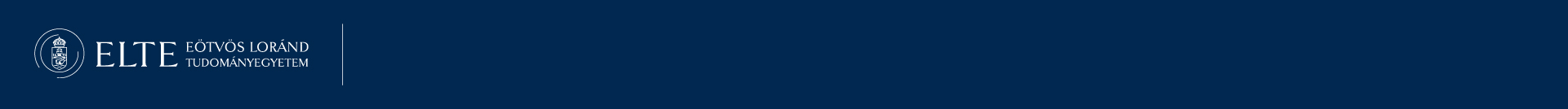 IPPI Tudományos Estek, 2024.10.11.
Eredmények
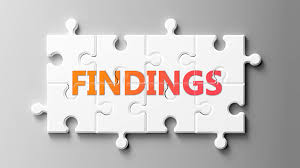 Eredmények – A családi háttér
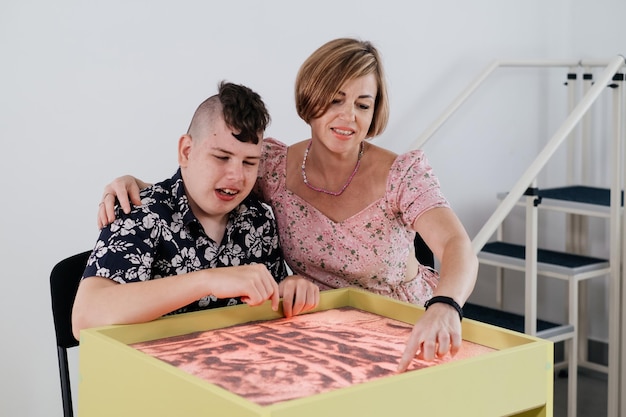 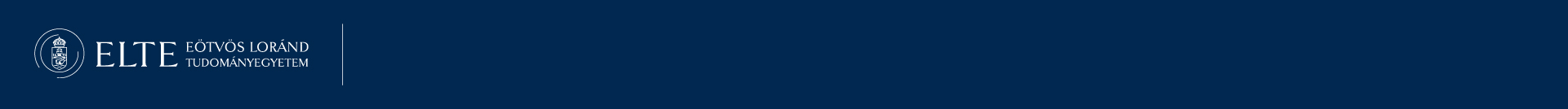 IPPI Tudományos Estek, 2024.10.11.
Eredmények – A szülők szerepe
Meghatározó az iskolázottság  magas iskolázottság: negatív érzelmek átkeretezése 
A támogatás hiánya nehezíti az adaptációt.
A szülői szégyen és kudarc megélése, amiért a gyermek látássérült személy  nehezíti a látássérült személy önelfogadását. 
Jellemző a túlféltés és a túlzott kötődés  mindenhova kísérik, kevés családon kívüli program és kapcsolat.
A pedagógusokkal, tanórákkal vagy intézményvezetőkkel kapcsolatos sikeres érdekérvényesítésben, a látássérült diák nehézségeinek és kérdéseinek kommunikálásában nagy segítséget jelenthet a szülők aktív fellépése.
Szülői segítség a tanulásban (hiányos tárgyi feltételek, nem megfelelő szakmai segítségnyújtás és információk)  Többletmunka a látássérült személynek és a családnak is.
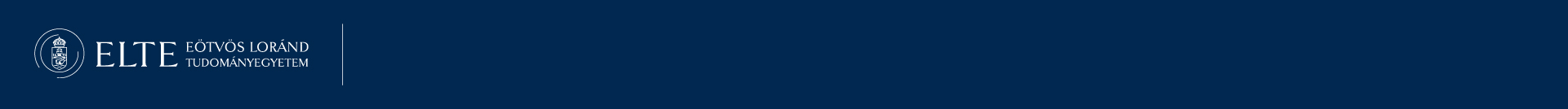 IPPI Tudományos Estek, 2024.10.11.
Idézetek a szülők szerepéről
„amikor anya hazaér a munkából, ő olvassa fel nekem (a könyveket), és akkor még laptopom se’ volt”

„ezek lassú módszerek voltak, és én ezt nagyon-nagyon sajnálom, hogy nekem igazából nem igazán jutott arra időm, amire azt gondolom, hogy gimnazistának kell, hogy jusson ideje. Tehát, hogy az osztálytársakkal, haverokkal ide beülünk, beszélgetünk, szórakozunk. Szóval ez nekem kimaradt az életemből”

„azért viszonylag rosszul kezeltem én ezt (a helyzetet) gyerekként. Tehát mondjuk nem mertem a tanárnak szólni például, hogy mondjuk a táblát nem látom, és oda voltak felírva a kérdések egy dolgozat kapcsán, és akkor volt, hogy emiatt kaptam egyest-kettest. És akkor ilyenkor volt, hogy mondjuk a’ apukám ment be beszélni a tanárral.”
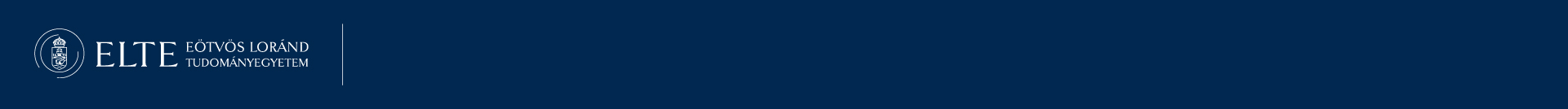 IPPI Tudományos Estek, 2024.10.11.
Eredmények – Szegregált intézmény
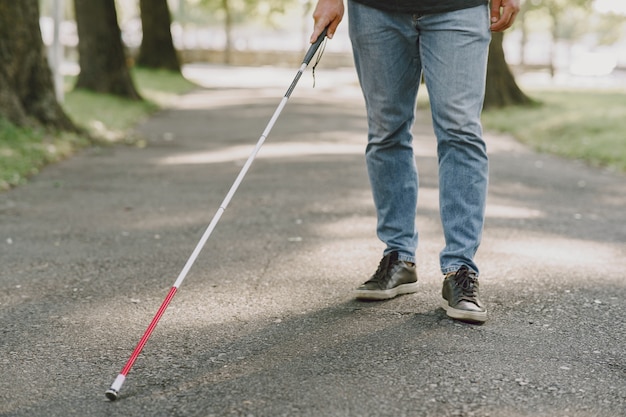 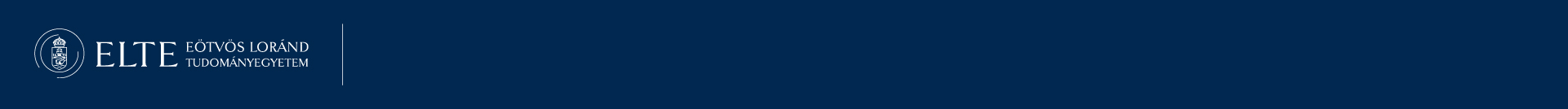 IPPI Tudományos Estek, 2024.10.11.
Eredmények – Szegregált intézményben
Alacsony osztálylétszám
Zárt közösség, szoros kapcsolatok
Kollégium
Családi háttér kompenzálása
Utána nehéz elválás
Privát szféra hiánya
Családi háttérből fakadó különbségek felerősödése
Szülők ismereteket szerezhettek a látássérült személyeket érintő kérdésekben
Pedagógusok, gyógypedagógusok jártassága
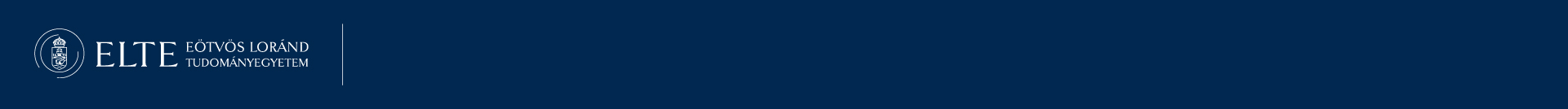 IPPI Tudományos Estek, 2024.10.11.
Idézetek a szegregációról
„nagyon szoros közösség volt”, „családias”  DE később félt „elszakadni”
„belterjes közösség” VS. „védett közeg volt”
„engem nagyon sok helyre vittek, őket meg nem annyira. Ebből voltak ilyen irigykedések.”
„engem tartottak a legutolsónak (a családban), az életképtelennek, (…) nem volt elvárás igazán az iskolai teljesítményemmel szemben”. Ezért a pedagógusok attitűdje „segített a dolgokon”.
„az alapokat abszolút jól megkaptam. Az szükséges volt – az első négy év – ahhoz, hogy így, mint vak, az eszköztárat megtanuljam, hogy én miket tudok használni később. Viszont onnantól kezdve – hát már ugye a kamaszkor előkészítése miatt is, meg egyáltalán a világba való beilleszkedéshez – teljesen egyértelmű, hogy muszáj volt az, hogy látók közt legyek”
„itt a gyógypedagógusok azért segítettek olyan szinten, hogy példákat meséltek nekik (a szüleinek), hogy azért vakon is lehet boldogulni”
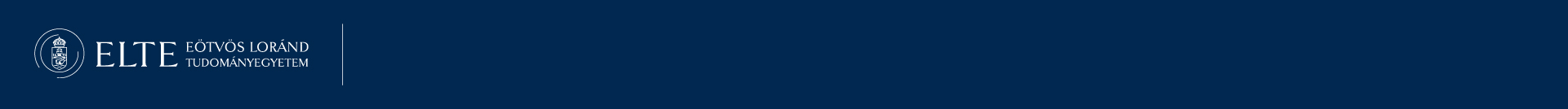 IPPI Tudományos Estek, 2024.10.11.
Eredmények – Integráció
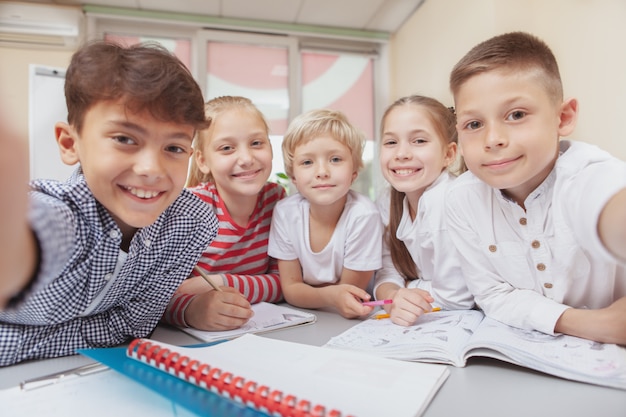 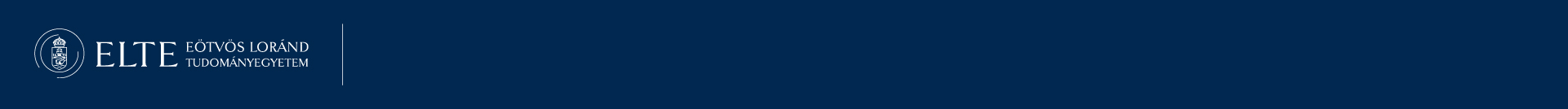 IPPI Tudományos Estek, 2024.10.11.
Eredmények – Integráció
Az integráció sikerességének fő komponensei: 
pedagógus attitűdje
a tanulók fogyatékossággal élő diáktársuk érkezésére való felkészítése
kooperáció (lásd pl. Somorjai, 2008; Papp & Perlusz, 2013).

Hatása a látássérült személyre: egyenrangúbb kapcsolatokat alakíthat ki (Perlusz, 2008); fiatal felnőttként való helytállásra való felkészülés (Somorjai, 2008)

DE az interjúalanyok nehezen találtak befogadó intézményt (vö. Cs. Czachesz & Radó, 2003; Klamp-Gretschel, 2016), nehézséget jelentett a látássérült diákok (ill. szülei) számára, hogy az intézményvezetők jellemzően elzárkóztak a látássérült diák felvétele elől  negatív önértékelés
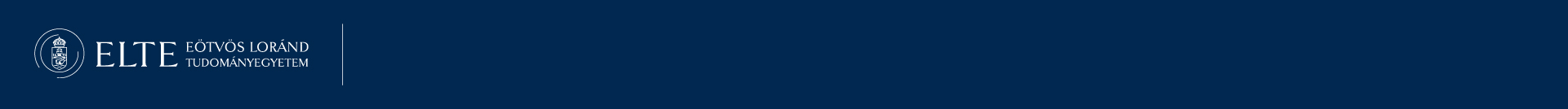 IPPI Tudományos Estek, 2024.10.11.
Idézetek az intézményi attitűdről
„kapásból megmondták, hogy nem fogadnak vak gyereket. (…) és akkor 1-2 iskolát kérdeztünk meg, és ők elzárkóztak, hogy ők vakot nem tudnak, nem akarnak felvenni, és mivel nem volt muszáj, így nem is erőltettük, tehát akkor maradtam még két évet, mert úgy voltam vele, hogy jobb ez így ”

Volt olyan oktató, aki azt mondta telefonon, hogy „nem akar vak gyereket az iskolába”. „Elvileg jogos volt, jogom lett volna gimnáziumot választani, hogyha az eredményeim jók oda. (…) Nem is engedtek felvételizni, tehát ez nem arról szólt, hogy hogy ne feleltem volna meg.”

„És ők úgy gondolták – legalábbis az a tanár, aki engem odahívott –, hogy ő végül is már egyszer tanított egy siketet, hát akkor innentől kezdve egy vak sem lehet akkor feladat, és, hogy akkor itten majd engem idehív, és remekül integrál. A dolog sajnos azért nem ilyen egyszerű. Attól nem lesz egy diák integrálva, hogy odamegy egy diák és odajár.”
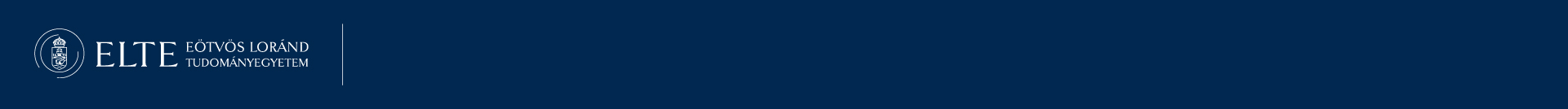 IPPI Tudományos Estek, 2024.10.11.
Eredmények – Rideg integráció
Rideg integráció: „Ha az együttnevelés előkészítés nélküli, és hiányzik a gyógypedagógiai segítő kapcsolat, akkor spontán integrációról (másképp >>rideg integrációról<<) beszélünk”. (Vargáné Mező, 2006, 15).
  a pedagógusok és a tanulótársak nem részesülnek a szükséges felkészítésben; információhiány; a pedagógusok féltek az integrációtól + nem tudták a tananyagot a látássérült tanulók számára adaptívan elmagyarázni (Perlusz, 2008; Somorjai, 2008). 
Felismerni, hogy látássérülésről van szó (pl. nem értelmi akadályozottság, hanem látássérülés)!
Nehezen adaptálódtak az új, „látó” közeghez és környezethez  preferálták a korai integrációt (legtöbb esetben kamaszkorban kerültek integrációba, nem ideális)
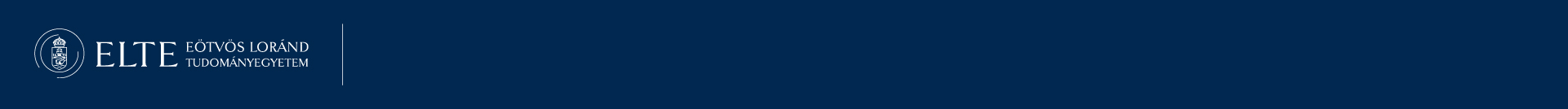 IPPI Tudományos Estek, 2024.10.11.
Idézet a rideg integrációhoz
„Aztán én volt, hogy szóltam, hogyha valamit nem úgy tudtam lejegyzetelni, hogy az valamiért nem ment, vagy nem jött át a dolog, mert ők elég sokat írtak, rajzoltak a táblára is, és nem biztos, hogy minden elég részletesen elhangzott. (…) És akkor én mondtam, hogy >>hát ez így nem jó, mert nem biztos, hogy az a rajz volt a táblán, amit én elképzelek<<, hogy akkor valahogy próbáljunk már egyeztetni. És aztán bizony kiderült, hogy bizony voltak eltérések, meg nem egyértelműen mondtak el dolgokat. (…) De aztán volt, hogy a tanár mondta, hogy neki ez egy hatalmas plusz, és neki családja van, és neki velük is foglalkozni kell, és hát ott is voltak azért problémák… Aztán volt olyan tanár, akinek ez nem jelentett gondot, és ő szívesen adta bele azt a pluszt. Aztán később gondolom elég nagy hírverése lehetett, mert – gondolom felső utasításra – csak muszáj volt a tanárnak ezt megoldani. Persze ez elég sokára ment, és hosszú, rögös útja volt ennek, de aztán sikerült.”
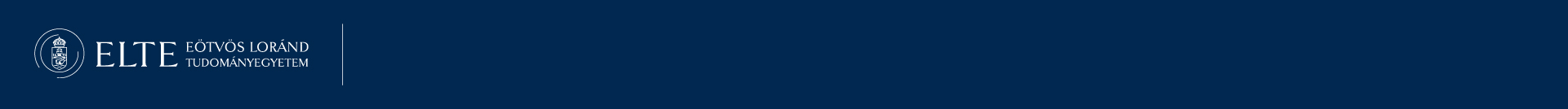 IPPI Tudományos Estek, 2024.10.11.
Idézetek a bizonyításról
„Annyira akartam bizonyítani, hogy attól, hogy vak vagyok, nem vagyok hülye, csak ő nem hagyta. (…) akkor szerintem nekem abban az időben nagyon tropára ment az idegrendszerem.” (Az interjúalany osztályt is váltott, hogy ne tanítsa őt ez a pedagógus.)

Az interjúalanynak előbb bizonyítania kellett, hogy „jól tanulok, meg érdeklődő vagyok, meg értem az anyagot, akkor… akkor elég lelkesen foglalkoztak velem, (…) és hajlandóak voltak gondolkodni azon, hogy mondjuk ami nem egyértelmű, vagy, amit másképp kell magyarázni egy… egy látássérült diáknak, azt hogy magyarázzák el, és ezt ők elég jól megoldották.”
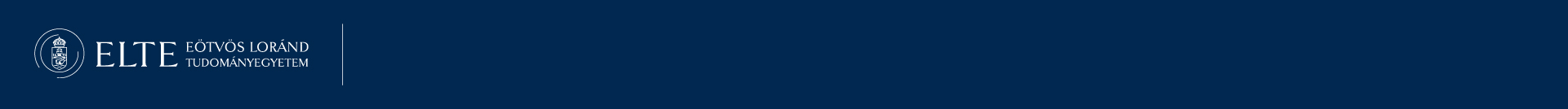 IPPI Tudományos Estek, 2024.10.11.
Eredmények – Kooperáció és többletmunka
„Meg együtt dolgoztunk ki ilyen módszereket, hogy a dolgozatomat mondjuk én hogyan tudom megírni, hogyan tudják ők kijavítani. Mert hogy nem volt így tapasztalatuk, és akkor ezt így együtt.
Akkor ez az utazó tanári szolgálat sem volt még, hogy az integrált gyerekekhez kijár a gyógypedagógus, és a tanároknak segítséget nyújt módszertanilag meg egyéb területen, ahol kérnek segítséget. 
És akkor emiatt igazából így mi a tanárokkal közösen találtuk így ki, matekórán is, hogy hogy tudnánk megoldani a dolgokat. Úgyhogy nyitottak voltak, az volt a lényeg, hogy nagyon nyitottak voltak és segítőkészek, tényleg.”
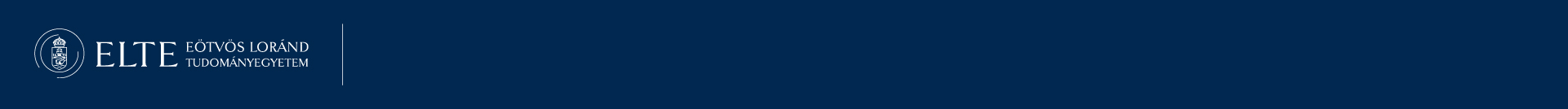 IPPI Tudományos Estek, 2024.10.11.
Két példa a matematika tanításáról…
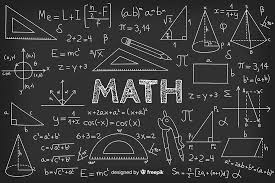 Eredmények – Tantárgyi példa: a matek
„Azzal eleve szenvedtem, nagyon nehéz, nem tudtam felfogni meg megoldani a feladatokat. Egy időben jártam is magántanárhoz. És aztán eljött 10. év elején a geometria, és az volt a gond, hogy kb. egy centivel arrébb raktam a körzőt, és ezen teljesen kiakadt a matektanár, és közölte, hogy nem fog velem ezután szenvedni, mentessem fel magamat. És akkor így bele se’ gondoltunk, hogy azt is meg lehetett volna csinálni, hogy hát hallottam másoktól, hogy részfelmentés, és csak a geometria alól felmentetni magam. Mondtam, hogy jó, mentessem fel magam, és akkor felmenttettem, pedig nem vagyok diszkalkuliás meg semmi, tehát nem volt indokolt igazából, de hát ez így alakult. És akkor ugye érettségin kellett választanom másik tantárgyat helyette. Kémia meg fizika… ott szerencsére valahogy ott rendesek is voltak a tanárok, segítettek, az más kérdés, hogy ott is épphogy megvolt a kettes, mert azok sem voltak a kedvenc tantárgyaim, de ott azért sikerült megoldani.”
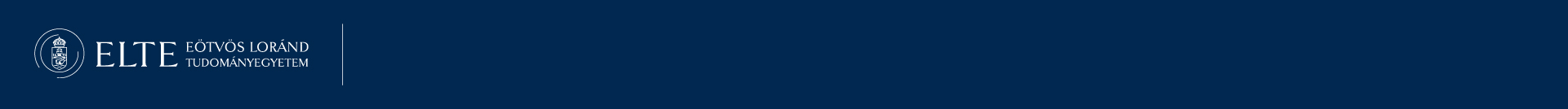 IPPI Tudományos Estek, 2024.10.11.
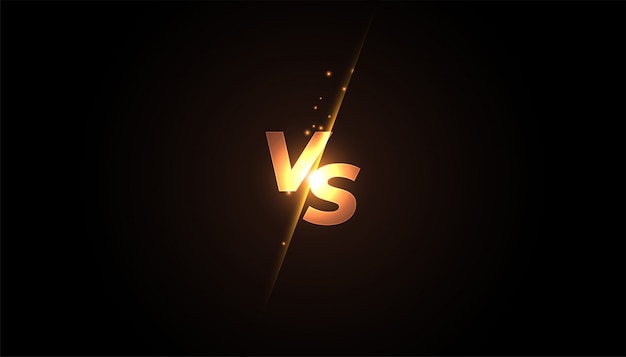 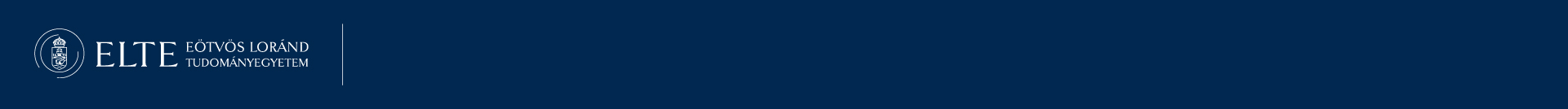 IPPI Tudományos Estek, 2024.10.11.
Eredmények – Tantárgyi példa: a matek
„Hát a matek nehéz volt, a geometria az kimaradt,  a többit meg… nem tudom, mennyire vagy tisztában a vakos eszközökkel, akkor számítógép még nem volt, és akkor én a Braille-írógépemmel, amivel pontírással tudtam írni, ugye azt használtam tanórákon is, és akkor a tanárnő így megtanulta ezt a pontírást, a matektanárnő, úgyhogy a dolgozataimat simán ki tudta javítani, pluszban ő sokszor gyártott nekem előre, leírta a példákat, az egyenleteket, pl. kitaláltunk közösen jeleket, mondjuk hatványjel, meg ilyesmi, arra már volt akkor is jel, meg itt is használtuk... nem tudok most példát mondani, de többször előfordult, hogy nekünk kellett kitalálni jelet, hogy akkor ezt most hogy jelöljük. Tehát ő vele nagyon kreatívan tudtunk így együttműködni, de hát nyilván – ami mondom a geometria, abba nagyon-nagyon sok energiát kellett volna belefektetnie, hogy azt nekem ábrázolja, meg én is, hogy tudjam szerkeszteni, ehhez nagyon sok energia kellett volna, és nyilván tudta, hogy én nem leszek matektanár, úgyhogy ezt úgy... de ezt mindenhol így oldották meg általában, az elméletet kérték a gyerekektől, a gyakorlati részét meg nem. A matek többi részével nem volt probléma. ”
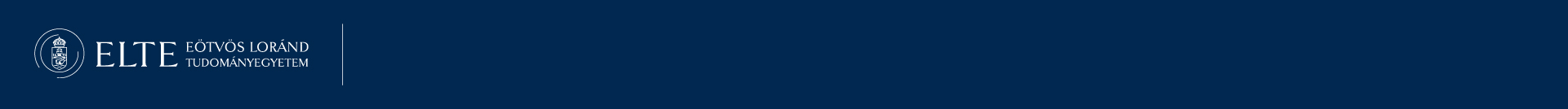 IPPI Tudományos Estek, 2024.10.11.
Eredmények – A társas kapcsolatok támogatása
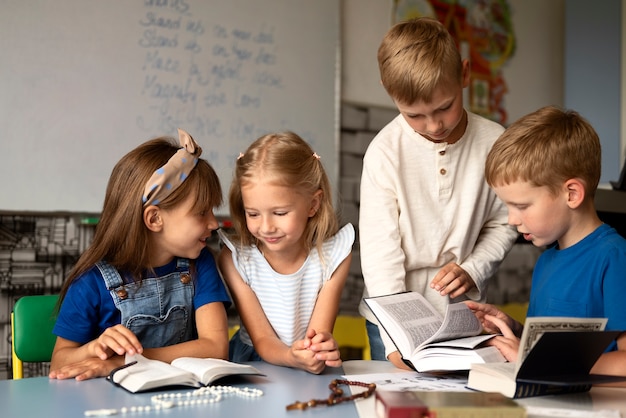 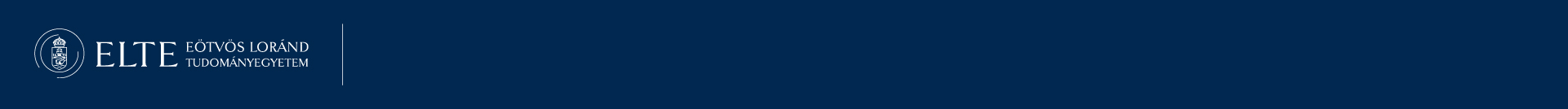 IPPI Tudományos Estek, 2024.10.11.
Eredmények – A társas kapcsolatok támogatása
A pedagógusok tapasztalatlansága, információhiánya, eszköztelensége  a látó diákokat sem tudták felkészíteni a látássérült diák érkezésére. Pedig a támogató tanári attitűd segíthette volna az interjúalanyokat a sikeres kortárskapcsolatok kiépítésében.

Általában nem volt megfelelő a közösségbe való bevonás. Pl. kötelező kíséret, DE más jellegű megsegítést ritkán kaptak; nem volt elég info. és támogatás. Ha megfelelő volt, az interjúalany kiemelte az osztályfőnök szerepét!

Bevonni a látássérült tanulót a közösségbe  oldja a szorongást, elősegíti a látó társak empátiáját (lásd pl. Földiné & Hartdégen, 1995; Perlusz, 2008; Pajor, 2017)

Státuszvesztés, peremhelyzet és bullying felismerése és kezelése (Vargáné Mező, 2011)  fontos lett volna a bizalmi, tabumentes kapcsolat kiépítése a diákokkal
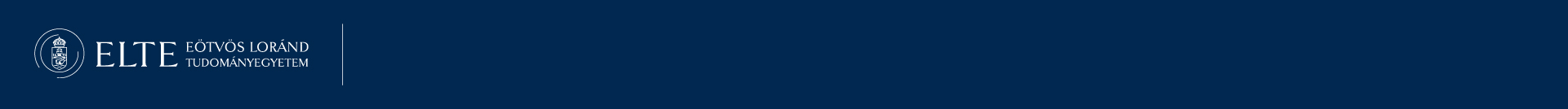 IPPI Tudományos Estek, 2024.10.11.
Idézetek a pedagógus szerepéről
„Ha a tanárok megláttak engem, hogy egyedül vagyok és egyedül megyek, akkor a következő órán le lett szúrva az osztály, hogy >>Mert Zeát egyedül hagytátok<<, és ugye én hiába mondtam, hogy >>Nem érdekes!<<, meg >>Nem történt semmi!<<, de ők nyilván nem úgy vették, mert kaptak egy letolást érte. (…) mégiscsak teher volt nekik; egy folyamatos készenlét volt (…), nekem is rossz volt meg nekik is.” 

„ott ebből a vezető gyerekből lett egy segítendő gyerek, aki még pechjére jól is tanult, és ilyen >>bezzeggyerek<< lett belőle, és a kettő együtt egy ilyen elég szerencsétlen kombináció”

„úgyse tudják megérteni a többiek, úgyse tudnak segíteni, és akkor így teljesen elszakadtam a baráti körömtől”
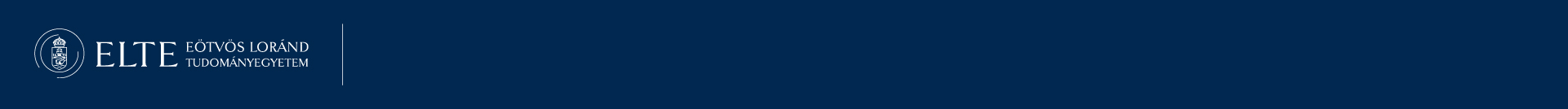 IPPI Tudományos Estek, 2024.10.11.
Eredmények – Kortársak segítő szerepe
„az egyik padtársam diktálta le – az írásvetítőn – ami ki volt vetítve” + „dolgozatnál (…) felolvasta a példákat, és mondtam a válaszokat, és akkor írta ő is, meg írtam én is” 

„Ami a legnagyobb hasznuk volt belőlem, az ugye az, hogy rengeteget tudtak puskázni tőlem meg rólam, a képernyőmről, mindenki mellém meg mögém akart ülni. Nyilván tudtam, hogy ez nem az én személyemnek köszönhető. Legalább nem voltam egyedül.”

„nagyon rendes gyerekek voltak, és az osztályfőnökünk is nagyon rendes volt, és a lelkükre kötötte, hogy a vak kislánynak segíteni kell, (…) de az, hogy mondjuk elhívjanak egy buliba magukkal, az negyedikben fordult először elő. (…) valahogy nem volt meg az a szoros közös kapcsolat egyikőjükkel sem”
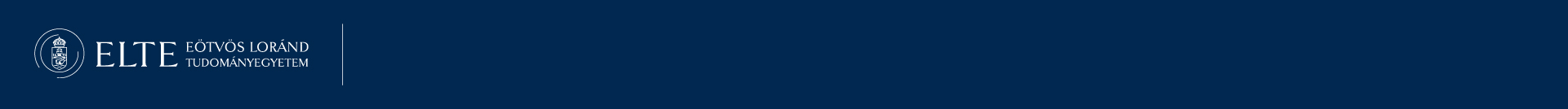 IPPI Tudományos Estek, 2024.10.11.
Eredmények – Peremhelyzet és bullying
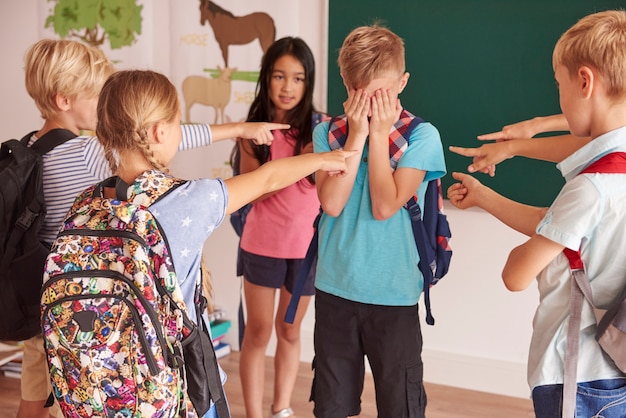 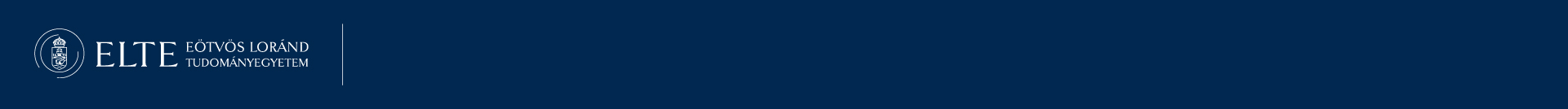 IPPI Tudományos Estek, 2024.10.11.
Eredmények – Peremhelyzet és bullying
Peremhelyzet, 1-2 barát (Perlusz, 2008), negatív attitűd miatt  magányosabbak és szorongóbbak (Hamurcu és mtsai, 2016)  negatív önértékelés  célponttá válhatnak: bullying
A látható fogyatékossággal élő gyermekek gyakrabban válnak bullying áldozatává (Lightfoot és mtsai, 1999; Pinquart, 2017; Chatzitheochari és mtsai, 2016; Malian, 2012), a látássérült személyek fokozottan kitettek (Pinquart, 2017). 
A bullying áldozatai az önértékelési problémákkal való küzdelem során visszahúzódóvá és passzívvá válhatnak (vö. Hazler és mtsai, 2001; Mihály, 2005). 
A pszichés jóllét helyreállításának elengedhetetlen feltétele, hogy a bántalmazott diákok segítséget tudjanak kérni a társaiktól, szüleiktől vagy tanáraiktól, azonban a pedagógusok gyakran csak a fizikai bántalmazás megjelenésekor szembesülnek a felszínre került problémával (Lendvai, Horváth, Dóczi-Vámos, & Jozifek, 2018).
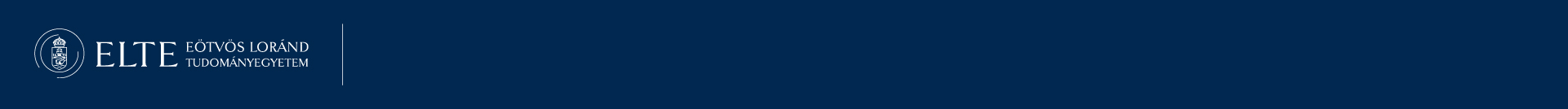 IPPI Tudományos Estek, 2024.10.11.
Peremhelyzet
„„a beilleszkedés az szerintem köszönhető az osztályfőnökünknek”
„a tanárok jó része sem csinálja ezt a mediátori szerepkört általában”
„a tanárok semmilyen jelentős módon nem segítették az én társadalomba… vagy hát jelen esetben a közösségbe való beilleszkedésem”
„különc vagy kakukktojás, vagy nem tudom, mi voltam, attól is, hogy látássérült vagyok” + „stréber pozíció”
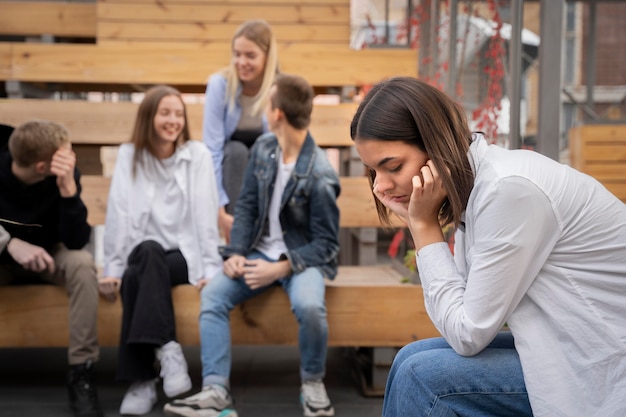 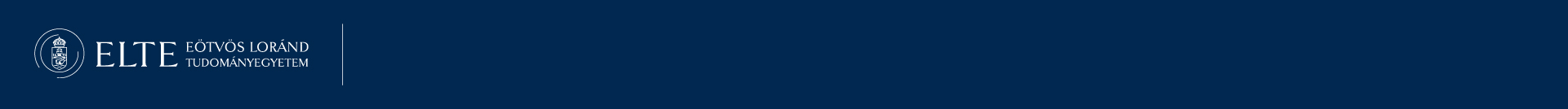 IPPI Tudományos Estek, 2024.10.11.
Eredmények – Peremhelyzet és bullying
A szegregált és az integrált intézményekben egyaránt kiemelt hangsúlyt kell fektetni a megfelelő kortársközösség kialakítására, a peremhelyzetbe került diákok megsegítésére, valamint a bullying hatékony kezelésére (vö. Vargáné Mező, 2011), amely azonban a legtöbb esetben nem teljesült.
Jellemző a pedagógus áldozathibáztató fellépése, pedig a megfelelő helyzetkezelés jelentős támogatást nyújthatna (lásd pl. Lendvai és mtsai, 2018).
ESET: Emese esetében a tanári kar ismerte a kiközösített diák helyzetét, mégsem tett semmit a helyzet megoldásáért, sőt teret adott a verbális bántalmazásnak. Egyedül osztályfőnöke kísérelte meg orvosolni az esetet úgy, hogy – Emese megkérdezése nélkül – érzékenyítő szándékkal kinyomtatott egy kicsinyített betűméretű feladatlapot az osztálynak, hátha ezzel perspektívaváltásra bírhatja az osztályt, azonban ekkorra a tanárok, diákok és azok szüleinek ellenséges attitűdje olyan mértékűvé vált, amelyet nem tudtak pozitív irányba fordítani.  Mit gondoltok erről a lépésről?
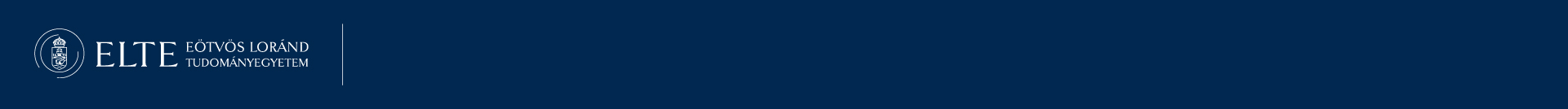 IPPI Tudományos Estek, 2024.10.11.
Idézetek a bullyingról
„Alapvetően pozitívan fogadtak. (…), volt olyan, aki így kirakta a lábát, meg szórakozott velem, meg volt, aki így beszólogatott, ilyenek azért voltak, de a legtöbb közösségben – nem azt mondom, hogy minden közösségben van, de a legtöbb helyen – azért ez előfordulhat”.

„eleinte minden nagyon jó volt az osztálytársakkal kapcsolatban. Fokozatosan kerültem újra perifériára. (…) 8. év végén odáig süllyedtünk, hogy az egyik osztálytársam – a mai napig nem tudom, hogy ki volt az – kővel dobált meg engem egy kirándulás alkalmával.”

„nap mint nap egyedül voltam, magányos voltam: azt mondták, hogy a vakság terjed, ők nem érnek hozzám. Az első nap próbáltam fehér bottal közlekedni, kilökték a kezemből, és azon röhögtek, hogy hogy találom meg a földön, miközben rugdosták arrébb a fehér botomat.”
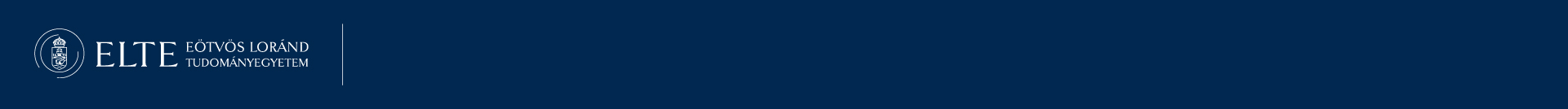 IPPI Tudományos Estek, 2024.10.11.
Bullying, vakszuri
A látássérült személyek közösségében a látássérült gyermekek rovására elkövetett bullyingot nevezik „vakszurinak”: „amikor kiszúr a látó gyerek a vakkal, akkor az a vakszuri”, azonban a kontextus szerint az aliglátó gyermekek által a vak gyermekek kárára elkövetett bullyingot is annak tekintik, az interjúalany szerint a szegregált iskolában „az aliglátók azok előnyben voltak”.

A szegregált intézményben ugyanúgy jelen van: „Olyat csináltak a gyermekek például, hogy kimentem a mellékhelyiségre, és akkor megvárták, míg bejövök… és akkor nem szólt senki, hogy ott van, és akkor durr, elgáncsoltak! (…) Legtöbbször velem (szemétkedtek). (…) én másféle lélek voltam, nem voltam benne minden ilyen… birkózásban, meg ilyesmi.”
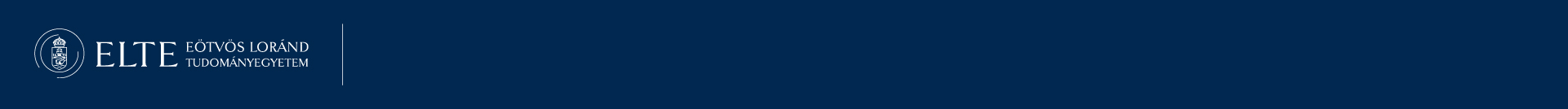 IPPI Tudományos Estek, 2024.10.11.
Eredmények – Diszkrimináció
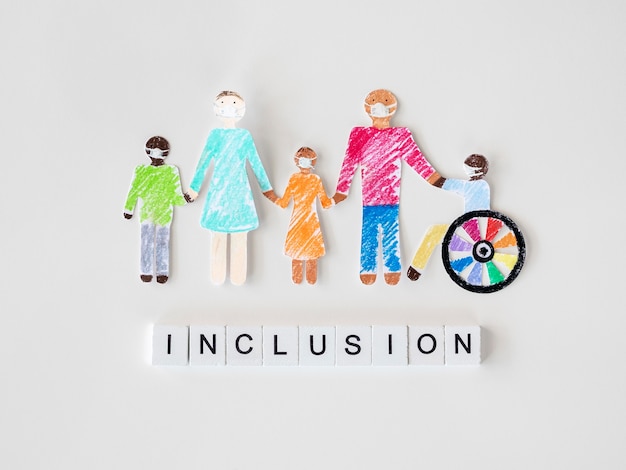 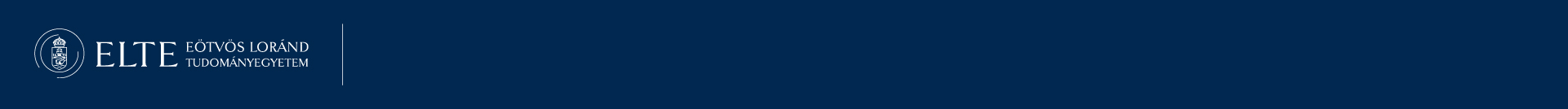 IPPI Tudományos Estek, 2024.10.11.
Eredmények – Diszkrimináció
A pozitív diszkrimináció is kártékony hatással bírt (Schiffer, 2013)!
A pedagógusok számára nehézséget jelent a látássérült tanulók megfelelő értékelése (Schiffer, 2013).
Több esetben a látó diákok szüleinek ellenséges viselkedése tovább nehezítette az interjúalanyok beilleszkedését.
  a kompetencia elvitatásának következménye (lásd bővebben Fiske és munkatársainak tanulmányait a sztereotípia tartalom modellről)
 A kompetenciatulajdonítás szempontjából hangsúlyos azonban az a tény is, hogy a látássérült tanulók hangsúlyozottan elutasítják a túlzott segítségnyújtást azokban a helyzetekben, amikor önállóan is képesek lennének megoldani egy adott helyzetet (Somorjai, 2008; Perlusz, 2008).
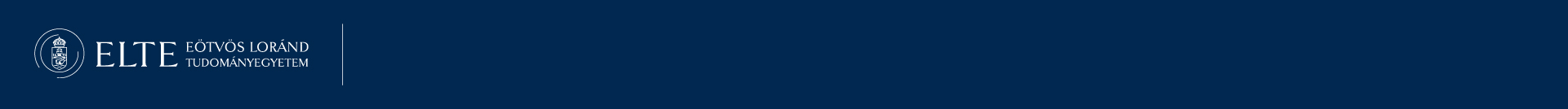 IPPI Tudományos Estek, 2024.10.11.
Idézetek a pozitív diszkriminációról
„Már akkor is érzékeltem, hogy az biztos, hogy nem tesz jót nekem,˙(…) de hát ezt láttam, hogy a többiek is nyilván még kevésbé fognak engem elfogadni, ha látják, hogy én hagyom, hogy kivételezzenek velem”
„>>Látjátok, ő nem lát, meg ő neki nehezebb, mégis jobban megcsinálta, mint ti!<< Hát ez szerintem úgy nem segítette, hogy engem befogadjanak.”
„Mind a pozitív diszkriminációnak megihattam a levél (…). Nem egyszer olyan volt, hogy az osztály színe előtt jelentették ki, hogy akkor engem külön fognak értékelni, külön fognak lefeleltetni. (…) Ez így nagyon nem volt jó, ezt egyszer-kétszer vissza is kaptam az osztálytársaktól”
„hát ezt láttam, hogy a többiek is nyilván még kevésbé fognak engem elfogadni, ha látják, hogy én hagyom, hogy kivételezzenek velem”
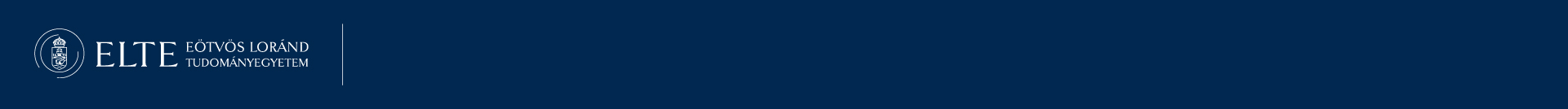 IPPI Tudományos Estek, 2024.10.11.
Összegzés
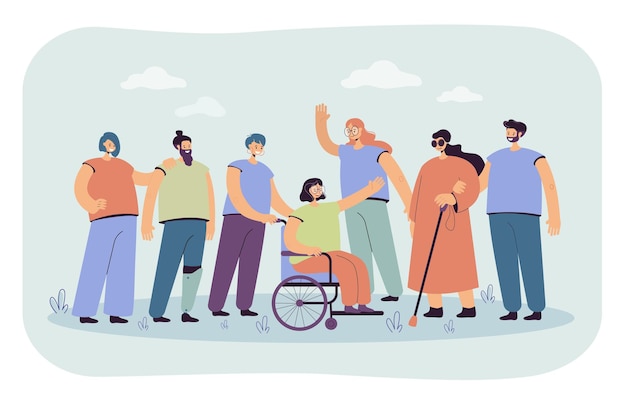 Összegzés
Nehéz volt integrált középiskolába bejutni, a pedagógusok is féltek (lásd pl. Schmidt & Venet, 2012; Somorjai, 2008)
Kezdetleges, „rideg integráció” (lásd pl. Vargáné Mező, 2006; Perlusz, 2008)
Az intézmények nem rendelkeztek a szükséges tárgyi és személyi feltételekkel (lásd pl. Győri, 2009; Czachesz & Radó, 2003)  plusz munka mindenkinek. 
A pedagógusok – különösen az osztályfőnökök – felelőssége lett volna a látássérült tanulók integrációjának segítése, azonban nem rendelkeztek az ehhez szükséges tudással és tapasztalattal.
Jellemzően hiányzott a tudatos és pozitív viszonyulás.
Általában a pedagógusoknak nem sikerült a látássérült diákokat az osztályközösség egyenrangú tagjaiként bevonniuk a közös tevékenységekbe. 
„Kötelező kíséret”, de más nincs.
Ellenséges és hátrányos VS. pozitív megkülönböztetés  mindkettő negatív hatású
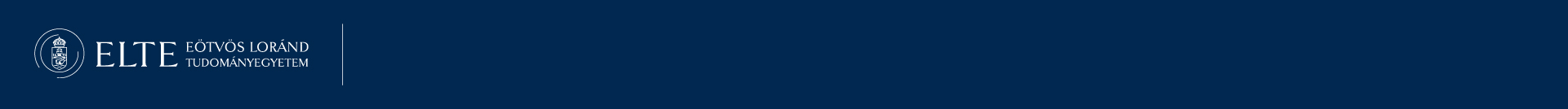 IPPI Tudományos Estek, 2024.10.11.
Konklúzió
Az integráció elvitathatatlan előnyei (lásd pl. Perlusz, 2008) kizárólag akkor tudtak kiteljesedni, ha a pedagógus megfelelően segítette a beilleszkedési folyamatot (lásd pl. Földiné Angyalossy & Hartdégen, 1995; Schiffer, 2013).
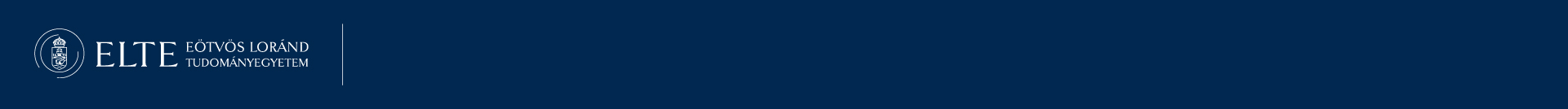 IPPI Tudományos Estek, 2024.10.11.
Irodalom
Braun, V., & Clarke, V. (2006). Using thematic analysis in psychology. Qualitative Research in Psychology, 3(2), 77-101. doi:10.1191/1478088706qp063oa
Chatzitheochari, S., Parsons, S., & Platt, L. (2016). Doubly Disadvantaged? Bullying Experiences among Disabled Children and Young People in England. Sociology, 50(4), 695-713. doi:https://doi.org/10.1177/0038038515574813
Cs. Czachesz, E., & Radó, P. (2003). Oktatási egyenlőtlenségek és speciális igények. In G. Halász, & J. Lannert (szerk.), Jelentés a magyar közoktatásról 2003 (old.: 349- 376). Budapest, Magyarország: Országos Közoktatási Intézet.
Földiné Angyalossy, Z., & Hartdégen, J. (1995). Látók között: Útmutató súlyos fokban látássérült tanulók neveléséhez általános iskolai tanítók és tanárok számára. Budapest, Magyarország: Bárczi Gusztáv Gyógypedagógiai Tanárképző Főiskola.
Győri, E. (2009). Fogyatékos ember a családban II. – A fogyatékos ember felnőtt élete. In K. E. Székelyné, & G. Szabó (szerk.), Fogyatékos emberek társadalmi befogadása: A szociális ellátórendszer feladatai, lehetőségei (old.: 37-45). Budapest, Magyarország: Fogyatékos Személyek Esélyegyenlőségéért Közalapítvány
Hamurcu, M., Kara, K., Congologlu, M., Hamurcu, U., Almbaidheen, M., Turan, A., & Karaman, D. (2016). Relationship between perceived parenting style with anxiety levels and loneliness in visually impaired children and adolescents. Archives of Clinical Psychiatry (São Paulo), 43(5), 112-115. doi:10.1590/0101- 60830000000096
Hazler, R. J., Miller, D. L., Carney, J. V., & Green, S. (2001). Adult recognition of school bullying situations. Educational Research, 43(2), 133-146. doi:http://dx.doi.org/10.1080/00131880110051137
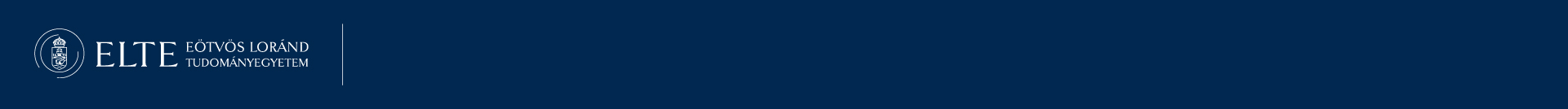 IPPI Tudományos Estek, 2024.10.11.
Irodalom
Klamp-Gretschel, K. (2016). Politische Teilhabe von Frauen mit geistiger Behinderung. Bedeutung und Perspektiven der Partizipation. Opladen, Berlin, Toronto: Budrich UniPress Ltd. ISBN:978-3-86388-731-5.
Lendvai, L., Horváth, L., Dóczi-Vámos, G., & Jozifek, Z. (2018). Benne vagy?: A színházi nevelés alkalmazási lehetőségei a bullyinggal kapcsolatos tudatosság növelésére. Budapest, Magyarország: Nyitott Kör Egyesület. ISBN:978-615-00- 1564-4.
Lendvai, L., Pap, A. & Nguyen, L. L. A. (2019). A látássérült diákok kortársakkal kapcsolatos megélt tapasztalatainak jellemzői. Gyógypedagógiai Szemle, 47(2), 98-118.
Lightfoot, J., Wright, S., & Sloper, P. (1999). Supporting pupils in mainstream school with an illness or disability: Young people’s views. Child: Care, Health and Development, 25(4), 267-284. doi:10.1046/j.1365-2214.1999.00112.x
Malian, I. M. (2012). Bully versus Bullied: A Qualitative Study of Students with Disabilities in Inclusive Settings. Electronic Journal for Inclusive Education, 2(10), Article 3. Retrieved from https://corescholar.libraries.wright.edu/cgi/viewcontent.cgi?article=1146&conte xt=ejie
Mihály, I. (2005). Fegyelem és fegyelmezetlenség az iskolákban régen és ma. Új Pedagógiai Szemle, 55(10), 103–109. doi:http://www.epa.hu/00000/00035/00096/2005-10-vt-Mihaly-Fegyelem.html
Pajor, E. (2017). Látássérülés, Sérült látás? Budapest, Magyarország: ELTE Bárczi Gusztáv Gyógypedagógiai Kar.
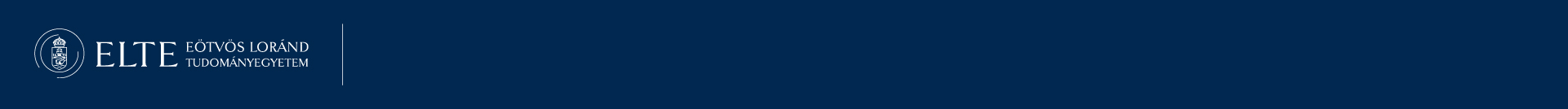 IPPI Tudományos Estek, 2024.10.11.
Irodalom
Papp, G., & Perlusz, A. (2013). „…mindenképpen figyelni kell a folyamatokat és reagálni kell…”, Kooperáció- és konkurenciafolyamatok a sajátos nevelési igényű tanulókat ellátó intézményekben. In P. Zászkaliczky (Szerk.), A társadalmi és az iskolai integráció feltételrendszere és korlátai (old.: 179-200). Budapest, Magyarország: ELTE Eötvös Kiadó.  
Perlusz, A. (2008). Látássérültek iskoláztatása és társadalmi integrációja. In C. Bánfalvy (Szerk.), Az integrációs cunami: Tanulmányok a fogyatékos emberek iskolai és társadalmi integrációjáról (old.: 113-130). Budapest: ELTE Eötvös Kiadó.
Pinquart, M. (2017). Systematic Review: Bullying Involvement of Children With and Without Chronic Physical Illness and/or Physical/Sensory Disability—a MetaAnalytic Comparison With Healthy/Nondisabled Peers. Journal of Pediatric Psychology, 42(3), 245-259. doi:https://doi.org/10.1093/jpepsy/jsw081
Pongrácz, K. (2015). Tanulók fogyatékossággal élő társakkal szembeni attitűdjének vizsgálata. Gyógypedagógiai Szemle, 43(4), 290–304.
Rékasi, N., Papp, G., & Sándor, A. (2024). Látássérült nők iskolai életútja. Gyógypedagógiai Szemle, 52(1), 17–36.
Schiffer, C. (2013). „…az értelmét akkor kezdtem látni…”, Kooperáció- és konkurenciafolyamatok a sajátos nevelési igényű tanulókat ellátó intézményekben. In P. Zászkaliczky (Szerk.), A társadalmi és az iskolai integráció feltételrendszere és korlátai (old.: 227-260). Budapest, Magyarország: ELTE Eötvös Kiadó.
Schmidt, S., & Venet, M. (2012). Principals facing inclusive schooling or integration.) Canadian Journal of Education, 35(1), 217-238.
Somorjai, M. Á. (2008). Integráltan és szeparáltan tanuló vak fiatalok. In C. Bánfalvy (Szerk.), Az integrációs cunami: Tanulmányok a fogyatékos emberek iskolai és társadalmi integrációjáról (old.: 77-112). Budapest, Magyarország: ELTE Eötvös Kiadó.
Szekeres, Á., Perlusz, A., & Takács, I. (2013). „…egy ideális világban csak így szabadna tanítani…”: Gyógypedagógusok véleménye az integrációval kapcsolatban. In P. Zászkaliczky (Szerk.), A társadalmi és az iskolai integráció feltételrendszere és korlátai (old.: 201-226). Budapest, Magyarország: ELTE Eötvös Kiadó.  
Vargáné Mező, L. (2006). Inkluzív nevelés: Az integrált oktatás jogi háttere: Kézikönyv a pedagógusképző intézmények számára. Budapest, Magyarország: suliNova Közoktatás-fejlesztési és Pedagógus-továbbképzési Kht.
Vargáné Mező, L. (2011). A látássérült tanulók középiskolai együttnevelésének kérdései 2010-ben Magyarországon. In Középiskolás fokon?! Sajátos nevelési igényű fiatalok együttnevelése a középiskolákban (old.: 99-120). Budapest, Magyarország: ELTE Eötvös Kiadó - ELTE BGGYK
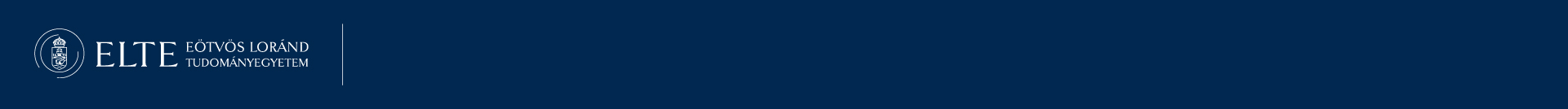 IPPI Tudományos Estek, 2024.10.11.
Képek forrása
https://www.freepik.com/free-photo/side-view-kids-learning-sunday-school_30590398.htm#query=pedagogy&position=0&from_view=search&track=robertav1_2_sidr
https://www.freepik.com/free-photo/medium-shot-little-kids-studying-bible_30590404.htm#query=children%20in%20school&position=4&from_view=search&track=robertav1_2_sidr
https://www.freepik.com/free-vector/versus-vs-screen-banner-battle-comparision_9105964.htm#query=versus&position=3&from_view=search&track=sph
https://www.freepik.com/free-photo/kids-laughing-their-classmate_13132971.htm#query=bullying&position=0&from_view=search&track=robertav1_2_sidr
https://www.freepik.com/free-photo/person-suffering-from-bullying_20146576.htm#query=bullying&position=1&from_view=search&track=robertav1_2_sidr
https://www.freepik.com/free-photo/medium-shot-little-kids-studying-bible_30590404.htm#query=children%20in%20school&position=4&from_view=search&track=robertav1_2_sidr
https://www.freepik.com/premium-photo/group-cute-little-kids-drawing-together-art-class_8713375.htm#query=children%20in%20school&position=14&from_view=search&track=robertav1_2_sidr
https://www.freepik.com/premium-photo/disabled-child-doing-sensory-activity-with-sand-rehabilitation_21026771.htm#query=visually%20impaired%20person%20family&position=13&from_view=search&track=ais
https://www.freepik.com/free-photo/blind-man-people-with-disability-handicapped-person-everyday-life-visually-impaired-man-with-walking-stick-descending-steps-city-park_10165994.htm#query=visually%20impaired%20school&position=17&from_view=search&track=ais
https://www.freepik.com/free-vector/smiling-volunteers-helping-disabled-people-isolated-flat-illustration-cartoon-illustration_12699843.htm#query=discrimination%20disability&position=2&from_view=search&track=ais
https://www.freepik.com/free-photo/family-with-disables-person-cutout-paper-inclusion-concept_10419043.htm#query=discrimination%20disability&position=0&from_view=search&track=ais
https://www.freepik.com/free-photo/young-male-teacher-wearing-glasses-with-confuse-expression-looking-sitting-school-desk-with-books-notes-front-blackboard-classroom_14703659.htm#query=overwhelmed%20teacher&position=11&from_view=search&track=ais
https://www.istockphoto.com/hu/vektor/fekete-k%C3%A9rd%C5%91jel-gm1218473959-356055235
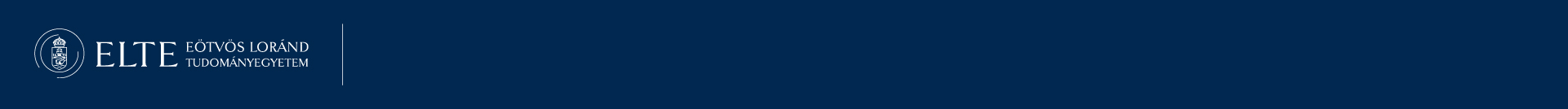 IPPI Tudományos Estek, 2024.10.11.
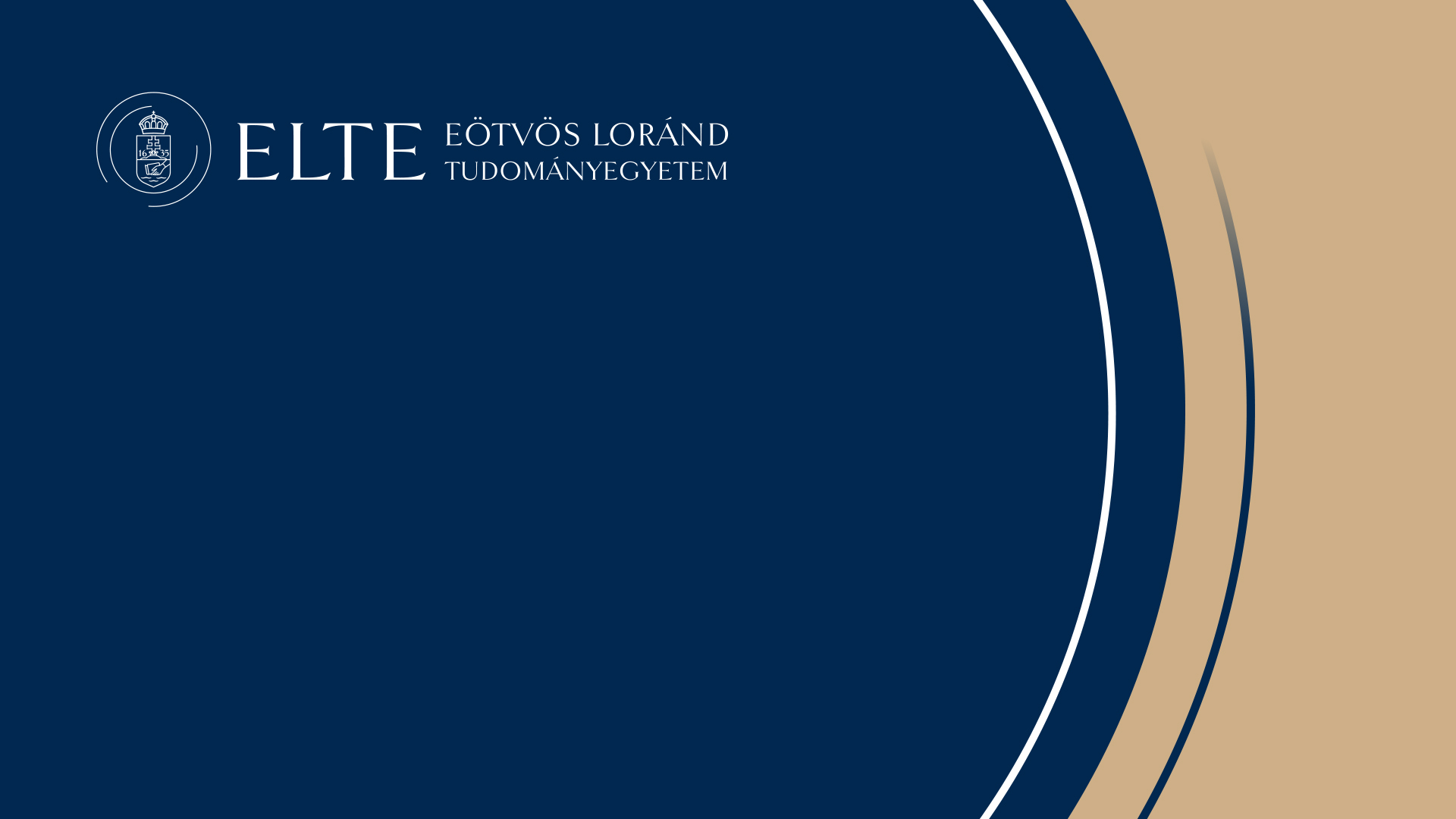 Köszönöm a figyelmet!
Dr. Lendvai Lilla
lendvai.lilla@ppk.elte.hu
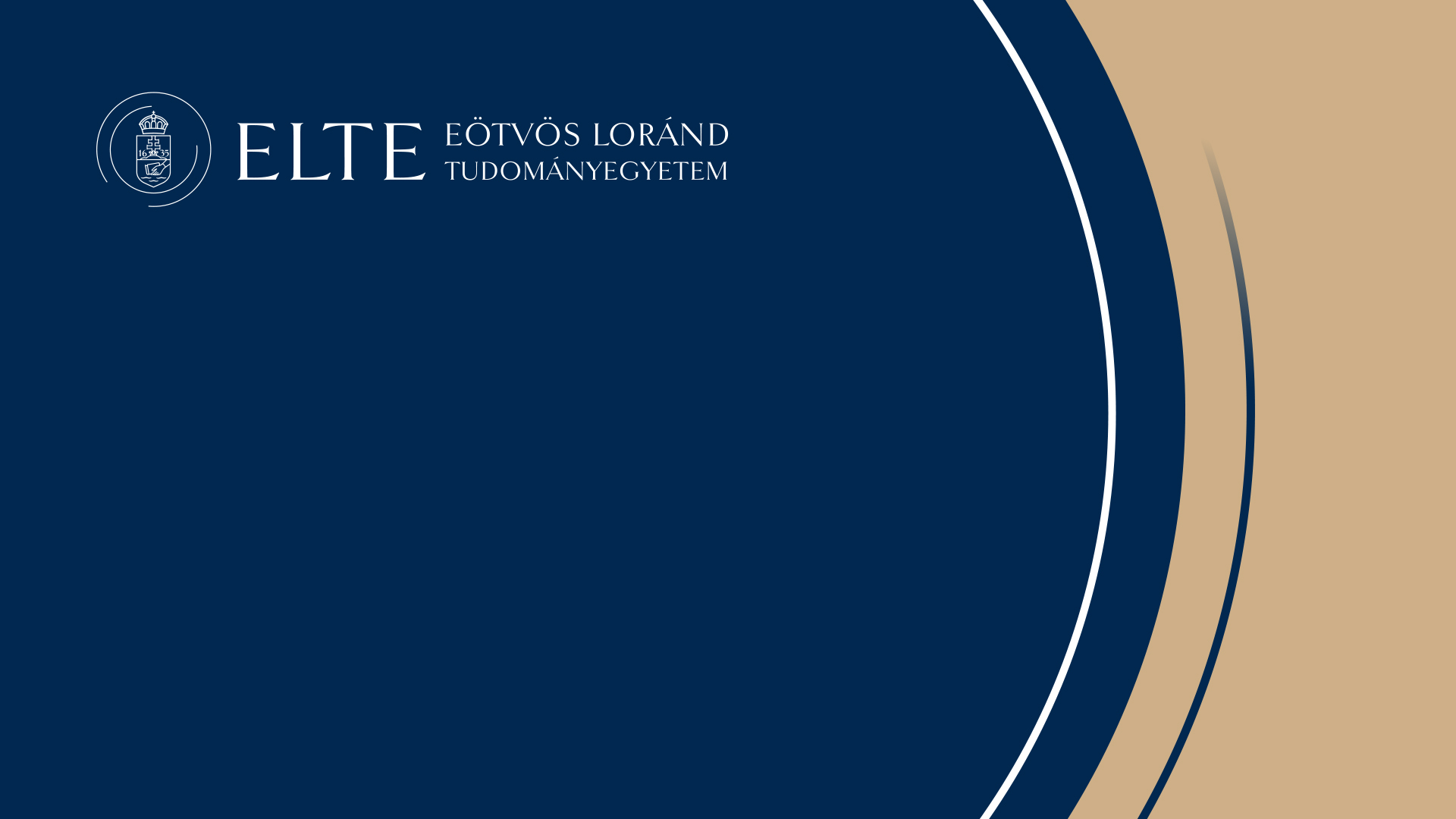 Elérhetőség: lendvai.lilla@ppk.elte.hu
Online elérhető, releváns publikációk:
Lendvai, L., Pap, A., & Nguyen Luu, L. A. (2019). A látássérült diákok kortársakkal kapcsolatos megélt tapasztalatainak jellemzői. Gyógypedagógiai Szemle, 47(2).

Lendvai, L., & Nguyen Luu, L. A. (2017). A csoportközi kontaktus megélt hatása egy látó és látássérült gyermekekkel végzett vizsgálat keretében. Gyógypedagógiai Szemle, 45(4), 225-240.

További publikációk: https://www.researchgate.net/profile/Lilla-Lendvai

Kurzus: Fogyatékosság, társadalom és gender